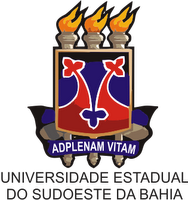 Convite
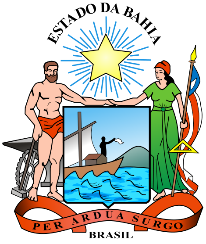 O Programa de Pós-graduação do Mestrado Nacional Profissional em Ensino de Física – MNPEF, da Universidade Estadual do Sudoeste da Bahia – UESB, convida a comunidade acadêmica para a defesa de dissertação de mestrado do discente Norma Lúcia Sélis Cássia, a realizar-se no dia 06/05/2022 (sexta-feira) às 14:00 horas, por videoconferência utilizando a plataforma Hangouts Meet. O link para acesso é meet.google.com/swr-mxpr-ttr.

Titulo do Trabalho: UMA SEQUÊNCIA DIDÁTICA PARA O ESTUDO DOS PRINCÍPIOS FÍSICOS PRESENTES NA DESSALINIZAÇÃO DA ÁGUA NUMA PERSPECTIVA DA CIÊNCIA, TECNOLÓGICA, SOCIEDADE E AMBIENTE (CTSA)

Banca Examinadora:
Prof. Dr. Luizdarcy de Matos Castro– Orientador – UESB
Profa. Dra. Simara Santos Campos- UESB
Prof. Dr. Benedito Gonçalves Eugenio - UESB
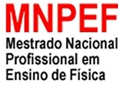 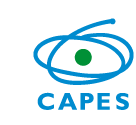 Profa. Cristina Porto Gonçalves
Coordenadora do Colegiado
Portaria No 527 de 19/10/2021
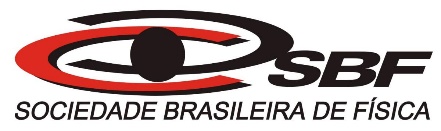